Anbefalet og faktisk saltindtag
Det anbefalede saltindtag for voksne er 6 g/dag

Det gennemsnitlige saltindtag er 11 g/dag for mænd og 8 g/dag for kvinder
Men det virkelige saltindtag er antagelig højere, da det salt vi    tilsætter ved middagsmordet ikke indgår i opgørelsen
Kilde: Nordiske næringsstofanbefalinger 2012 og Danskernes Kostvaner 2011-2013
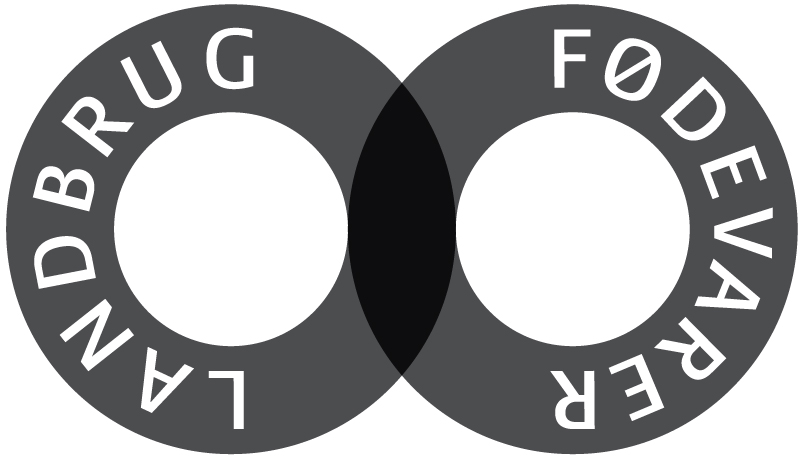 Saltindtag og sundhed
Danskernes saltindtag er for højt i forhold til anbefalingerne

Den største del af saltet får vi fra forarbejdede produkter som fx røget grisefilet

En reduktion i saltindtaget vil sænke blodtrykket i befolkningen og dermed nedsætte forekomsten af hjerte-kar-sygdomme
Kilde: Danskernes Kostvaner 2011-2013
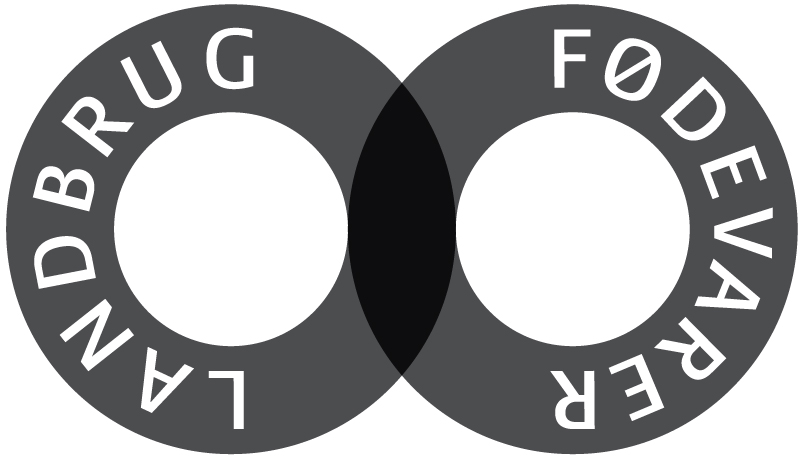 Kilder til salt i kosten
Vi får mest salt fra:
Kød og kødprodukter
Brød 
Ost
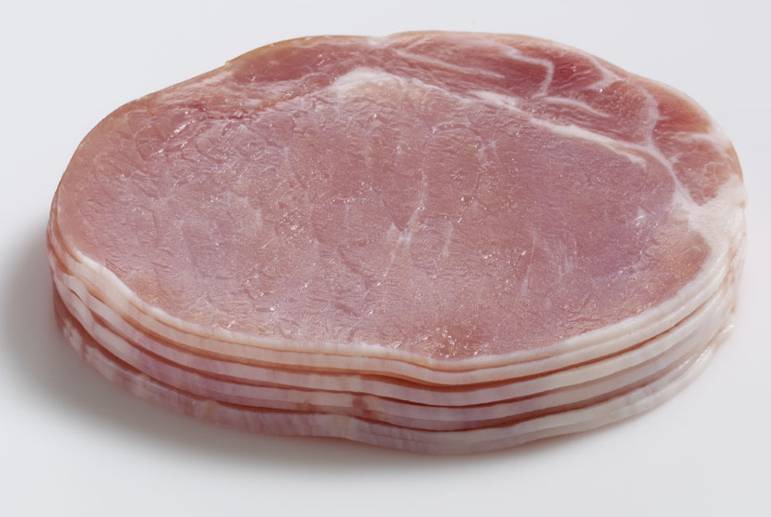 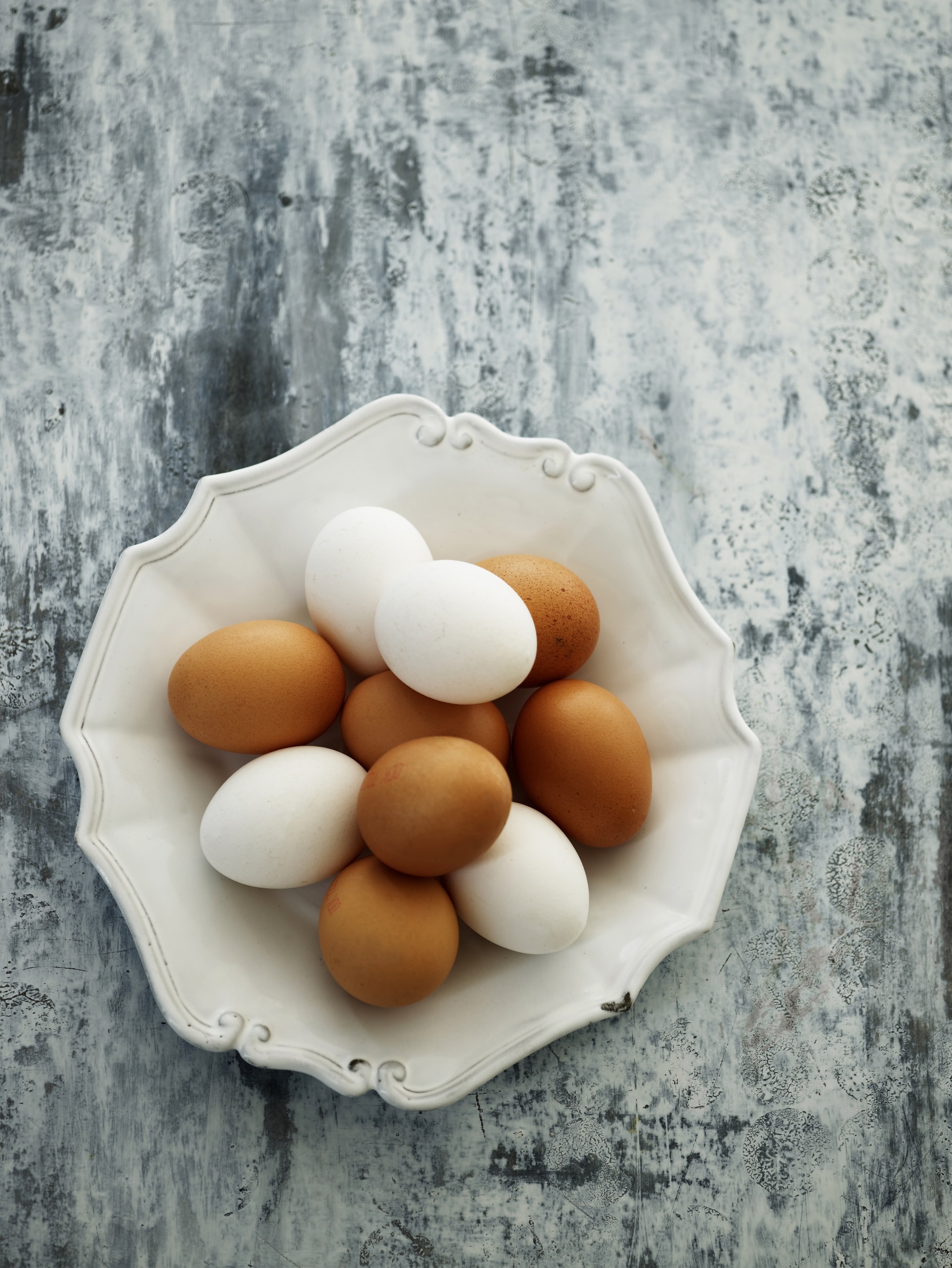 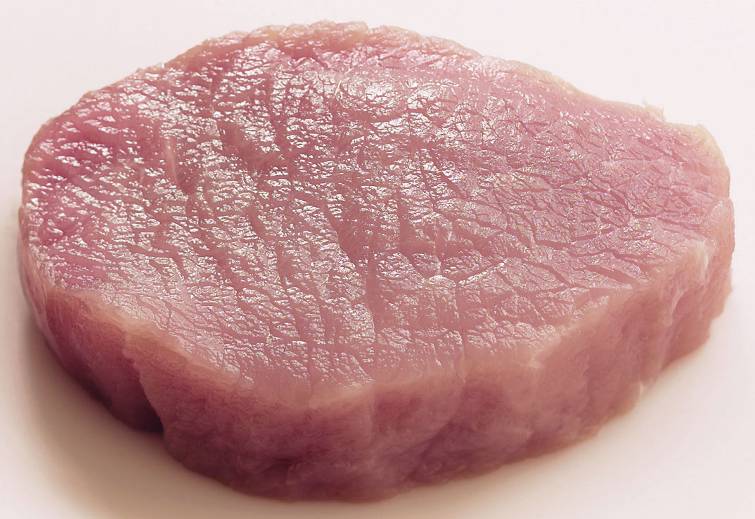 Kilde: Danskernes Kostvaner 2011-2013 og Frida Fødevaredatabase
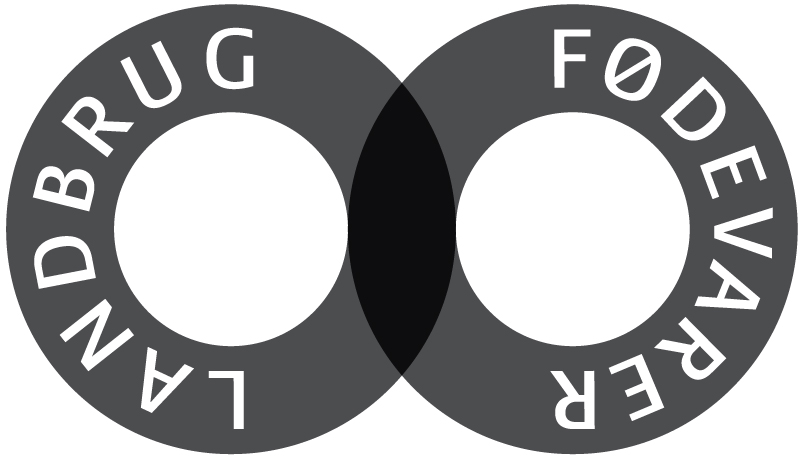 Brød med parmaskinke, oliven og parmesan
Hvor kommer saltet fra? 

0,25 g i parmesan 
0,92 g i parmaskinke
0,43 g i brød
1,67 g i oliven

I alt 3,3 g salt
Opskrift:
35 g italiensk brød 
20 g parmaskinke
20 g oliven 
10 g parmesan
Salat
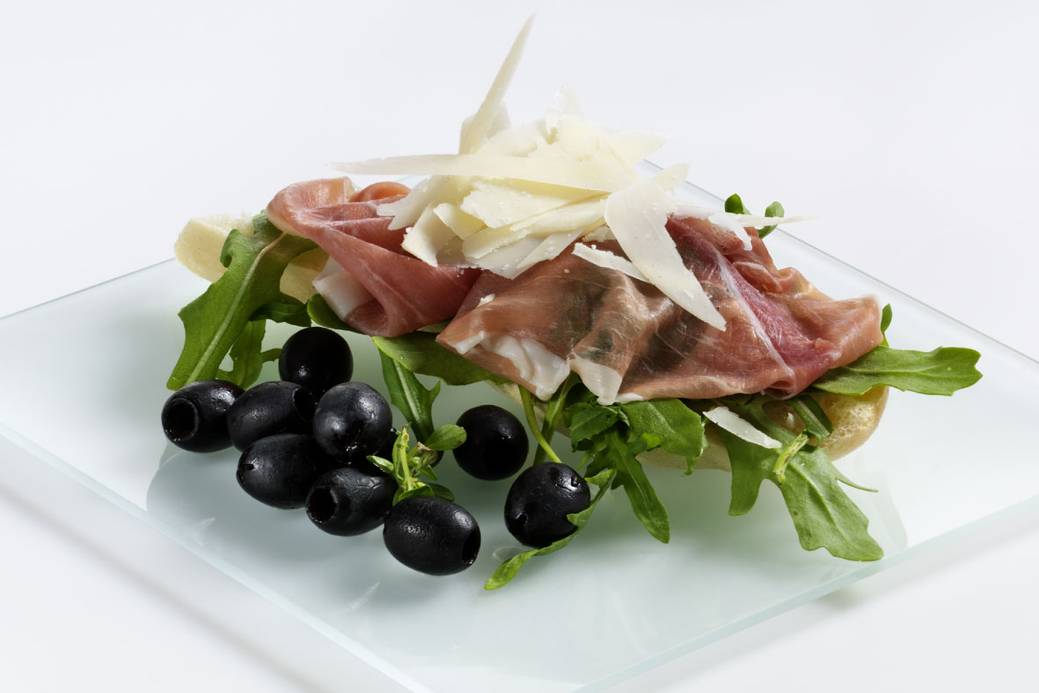 Kilde: Frida Fødevaredatabase
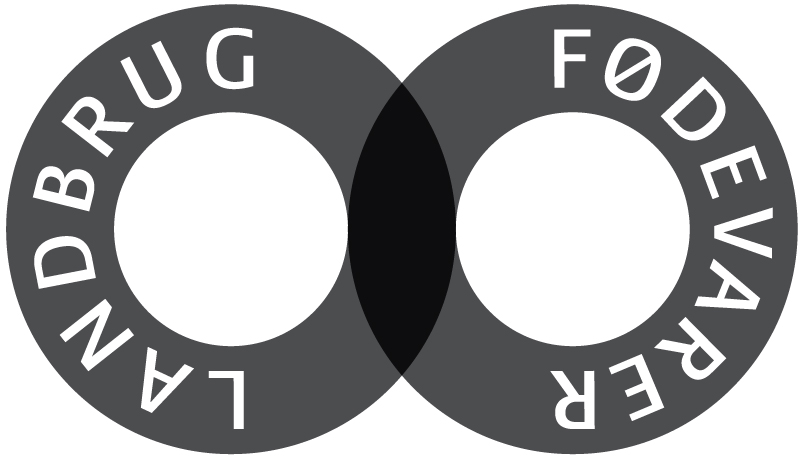 Brød med skinke og grønt
Hvor kommer saltet fra? 
0 g i peberfrugt 
0 g i tomat
0,55 g i skinke
0,43 g i brød
I alt 1 g salt
Opskrift:
35 g italiensk brød 
20 g skinke
100 g agurk
40 g tomat
15 g peberfrugt
Salat
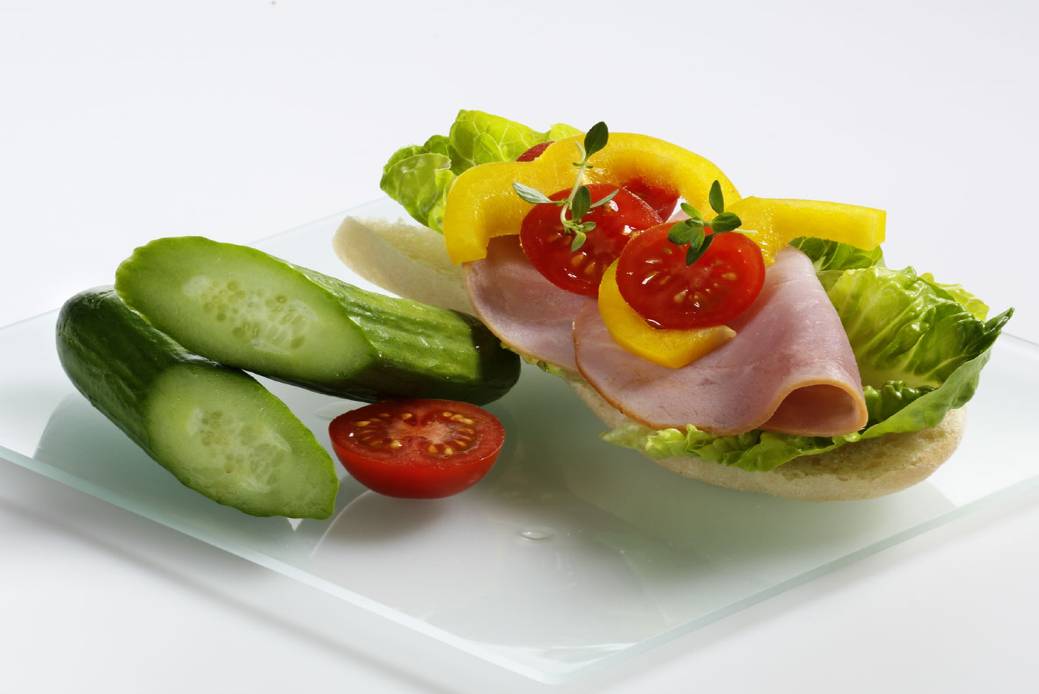 Kilde: Frida Fødevaredatabase
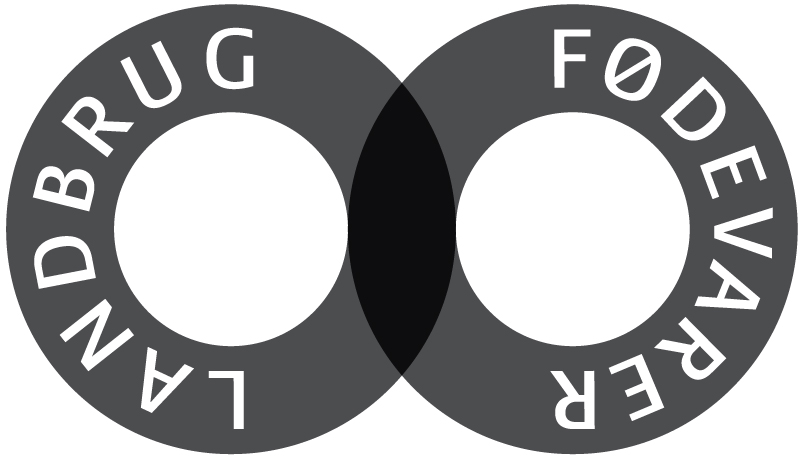 Frokostsalat med oliven, feta og brød
Hvor kommer saltet fra? 
0,4 g i brød
2,1 g i oliven
1 g i feta
0 g i salat
I alt 3,5 g salt
Opskrift:
35 g groft brød
50 g salat 
25 g fetaost 40+
25 g sorte oliven i olie
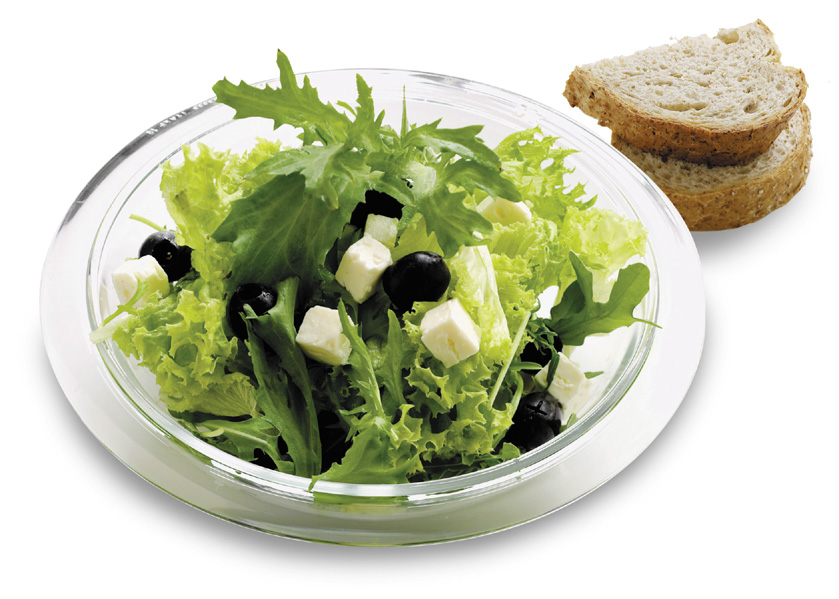 Kilde: Frida Fødevaredatabase
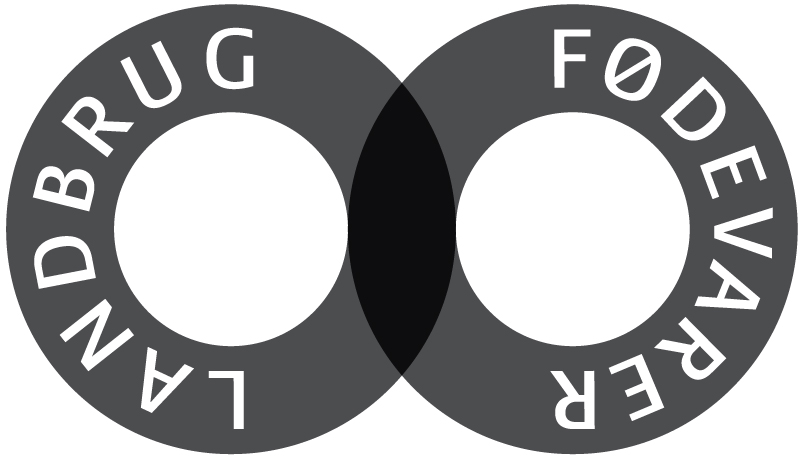 Frokostsalat med bacon og brød
Hvor kommer saltet fra? 
0,4 g i brød
0 g i salat
1,1 g i bacon

I alt 1,5 g salt
Opskrift:
35 g groft brød
50 g salat 
50 g rå bacon stegt på pande
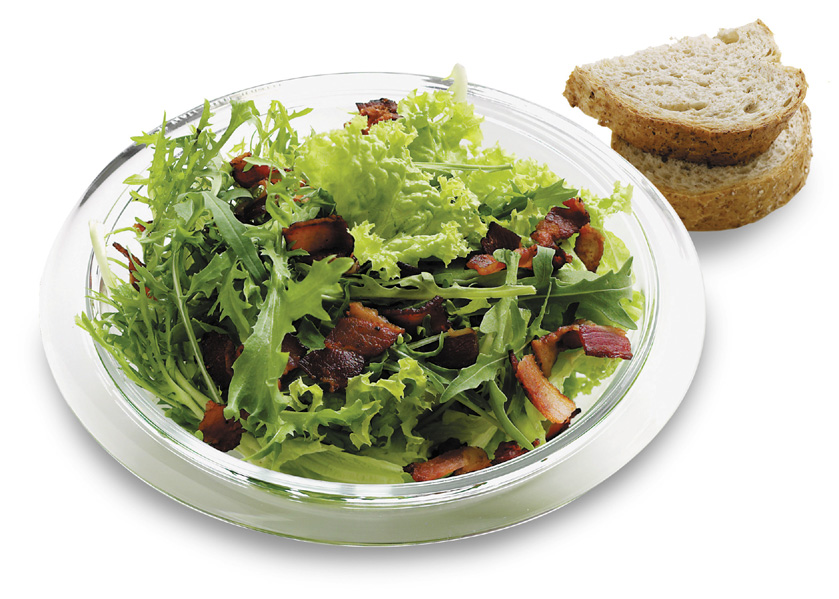 Kilde: Frida Fødevaredatabase
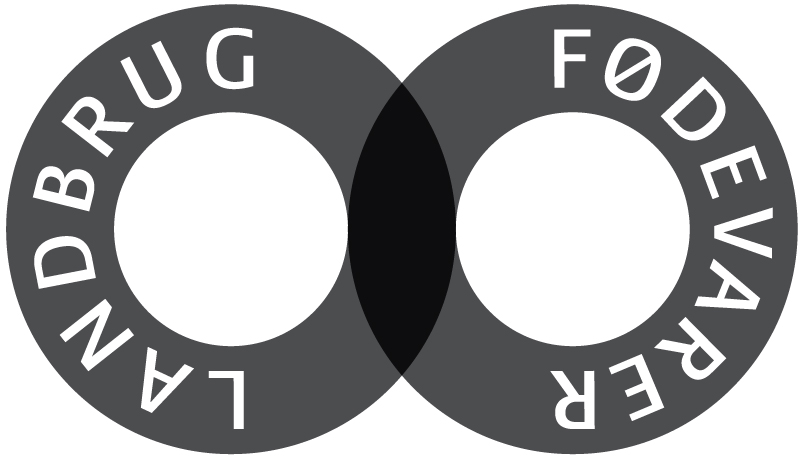 Rugbrød med spegepølse, remoulade og ristede løg
Hvor kommer saltet fra? 
0,8 g i ristede løg 
0 g i salat
0,49 g i spegepølse
0,27 g i rugbrød 

I alt 0,9 g salt
Opskrift:
25 g rugbrød
2 g smør 
10 g spegepølse
10 g remoulade
5 g ristede løg 
Salat og karse
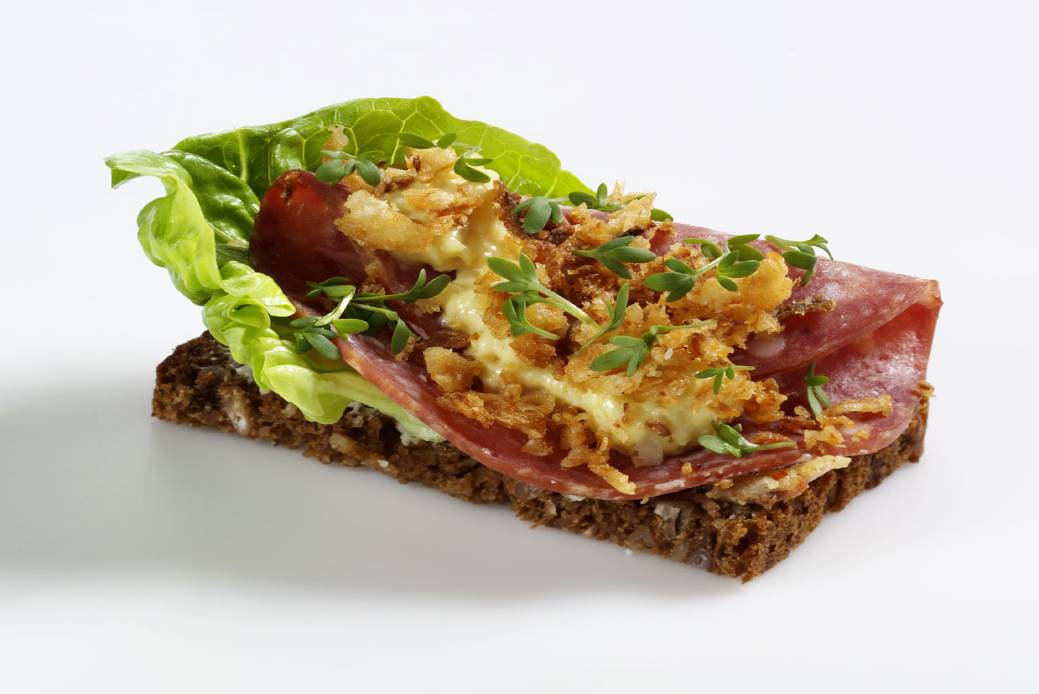 Kilde: Frida Fødevaredatabase
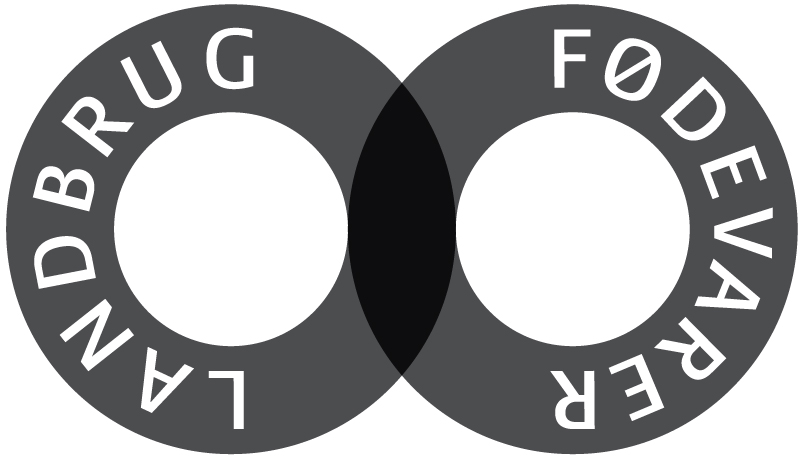 Rugbrød med leverpostej, agurk og sky
Hvor kommer saltet fra? 
 0,22 g i sky
 0 g i agurk
 0,18 g i leverpostej
 0,27 g i rugbrød
I alt 0,67 g salt
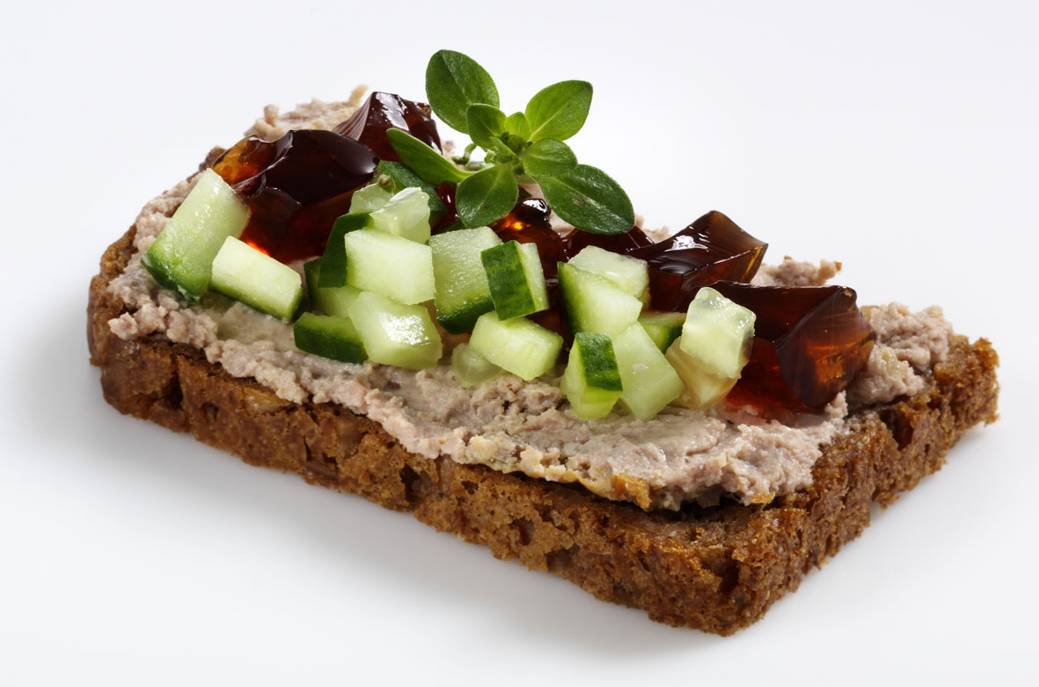 Opskrift:
25 g rugbrød
10 g leverpostej
15 g agurk
10 g sky
Kilde: Frida Fødevaredatabase
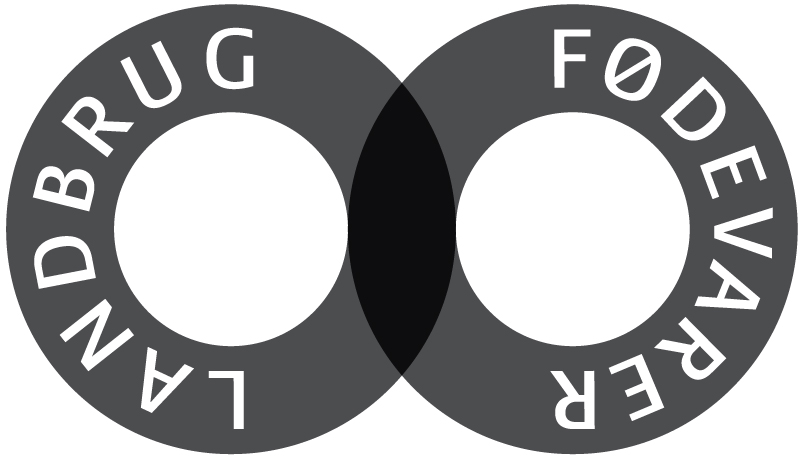 Rugbrød med kødpølse
Hvor kommer saltet fra? 
 0 g i salat
 0 g i agurk
 0,27 g i kødpølse
 0,27 g i rugbrød
I alt 0,56 g salt
Opskrift:
25 g rugbrød
2 g smør 
10 g kødpølse
10 g agurk
Salat
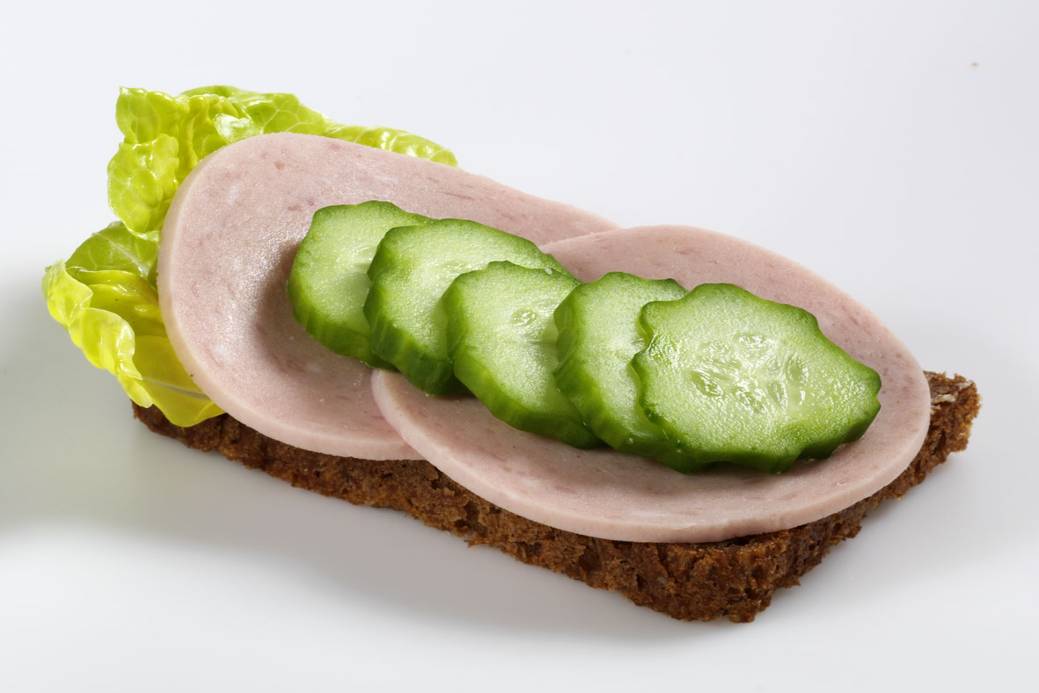 Kilde: Frida Fødevaredatabase
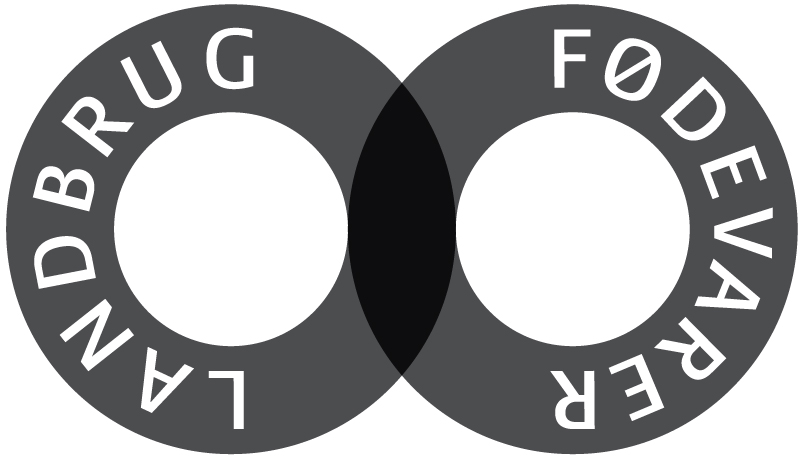 Pølse med brød
Hvor kommer saltet fra? 
0,08 g i ristede løg 
0,2 g i pølsebrød 
4,55 g i pølse 
0,55 g i ketchup 
I alt 5,6 g salt
Opskrift:
30 g pølsebrød 
50 g pølse
10 g sennep
20 g tomatketchup
5 g ristede løg
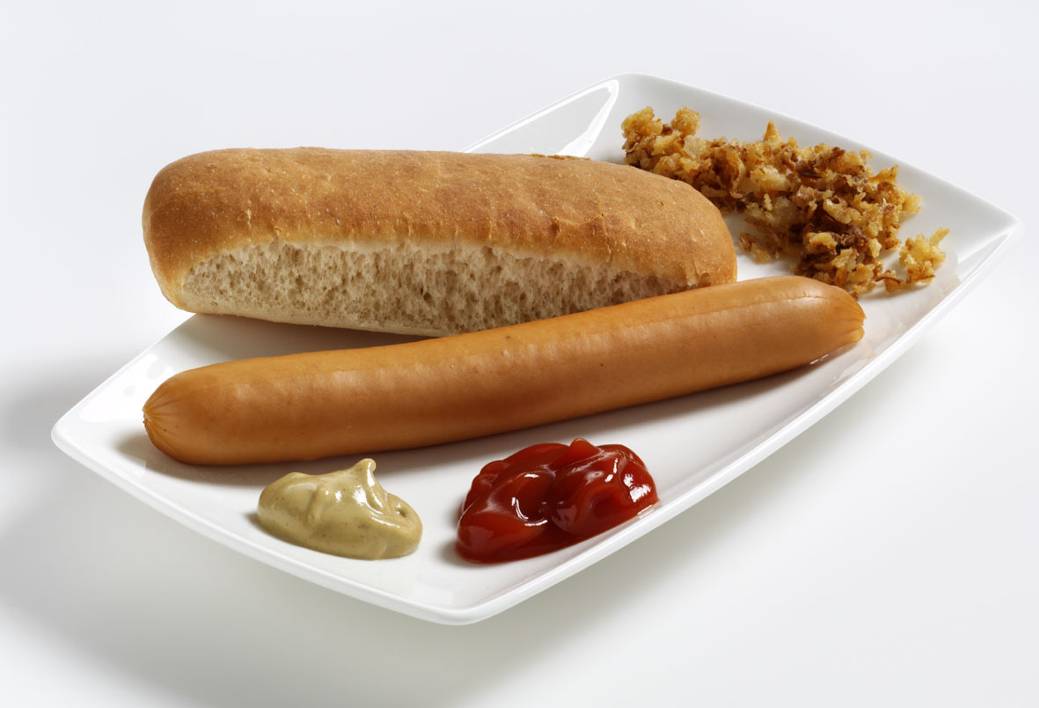 Kilde: Frida Fødevaredatabase
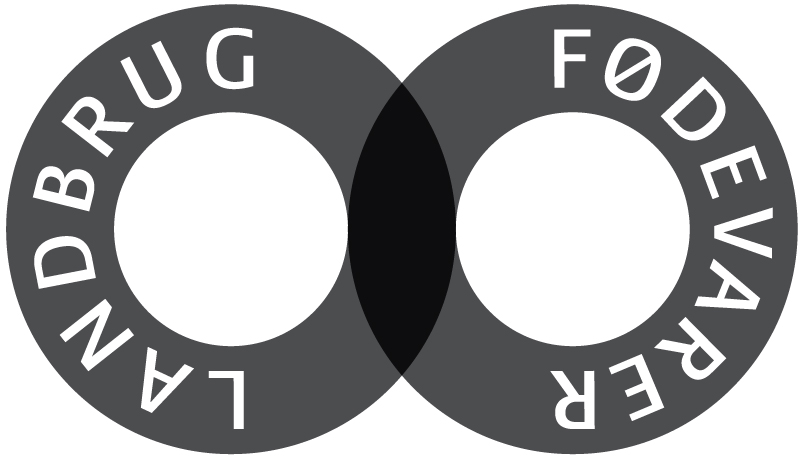